RAZVITAK PRIJE ROĐENJA I POROĐAJ
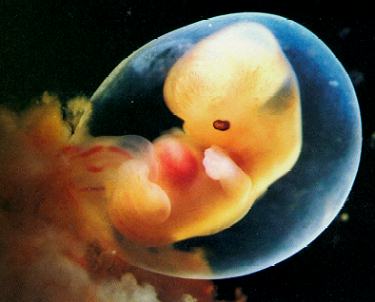 OPLODNJA
MITOZA
OVULACIJA
UGNJEŽĐENJE ZIGOTE
OPLODNJA – spajanje spermija i jajne stanice                     -  u jajovodu
ZIGOTA – oplođena jajna stanica
                - raste mitozom
Trudnoća  -  9 mjeseci (40 tjedana, 280 dana)
JEDNOJAJČANI BLIZANCI      DVOJAJČANI BLIZANCI
1 jajna stanica                                - 2 jajne stanice
 klonovi                                            - različiti geni
 isti spol                                           - različiti spol
 1 posteljica                                     - 2 posteljice
DVOJAJČANI BLIZANCI       JEDNOJAJČANI BLIZANCI
- 7 dana nakon oplodnje zametak se ugnijezdi u sluznicu maternice
5. TJEDAN TRUDNOĆE - EMBRIJ
- zametak  je veličine zrna graška ( 0,8 cm)
 razvija se optok krvi
 srce
6. TJEDAN TRUDNOĆE
- velik oko 1,5 cm
8. TJEDAN TRUDNOĆE – FETUS (PLOD)
velik 3 cm
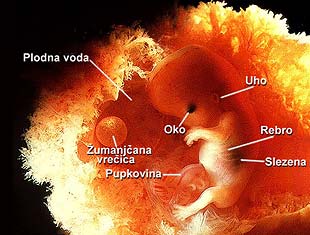 11. TJEDAN TRUDNOĆE
12. TJEDAN TRUDNOĆE
16. TJEDAN TRUDNOĆE
17. TJEDAN TRUDNOĆE
20. TJEDAN TRUDNOĆE
24. TJEDAN TRUDNOĆE
30. TJEDAN TRUDNOĆE
Stopalo fetusa
PLOD
POSTELJICA
VODENJAK
PUPČANA VRPCA
PLODNA VODA
PLOD U MATERNICI
POROĐAJ
Trudovi – stezanje mišića maternice pod utjecajem hormona
 vodenjak puca
 plodna voda curi van
 početak poroda
REZANJE PUPČANE VRPCE
tek rođeno dijete prvi puta udiše zrak plućima, to uzrokuje plač 
 tada se pupčana vrpca zaveže na čvor i presijeca se
ZAVRŠETAK POROĐAJA
- Izlazak posteljice iz maternice
DOJENJE
KOLOSTRUM – prvo majčino mlijeko 
                         - sadrži antitijela
                         - imunološki faktori
NEDONOŠĆE - dijete rođeno prije navršenog 37. tjedna trudnoće                        - mala težina                        - tanka koža                        - nerazvijena plućaINKUBATOR - zagrijava                      - opskrbljuje kisikom